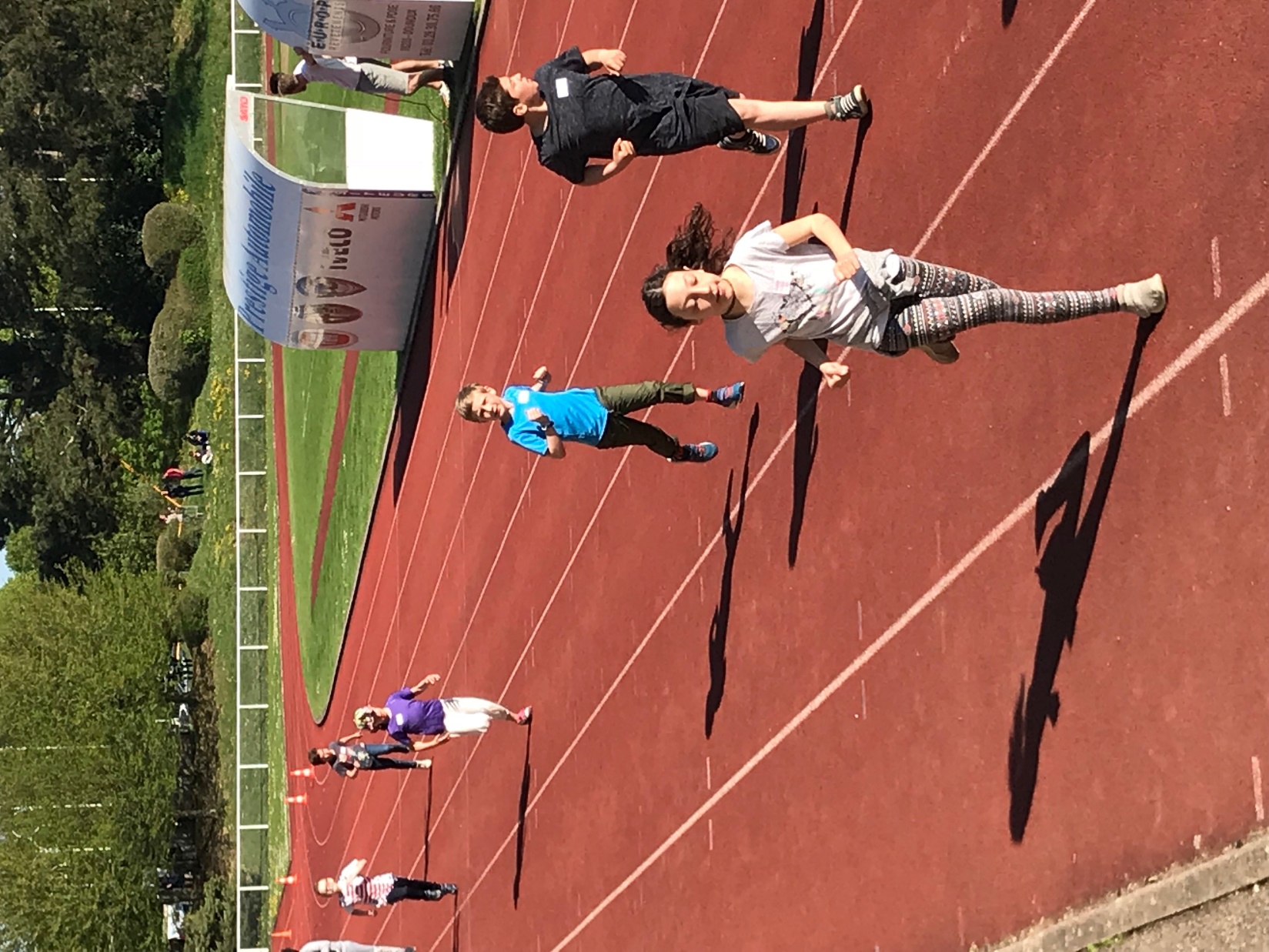 Cross de l’école Gohypré
Cross de l’école Gohypré
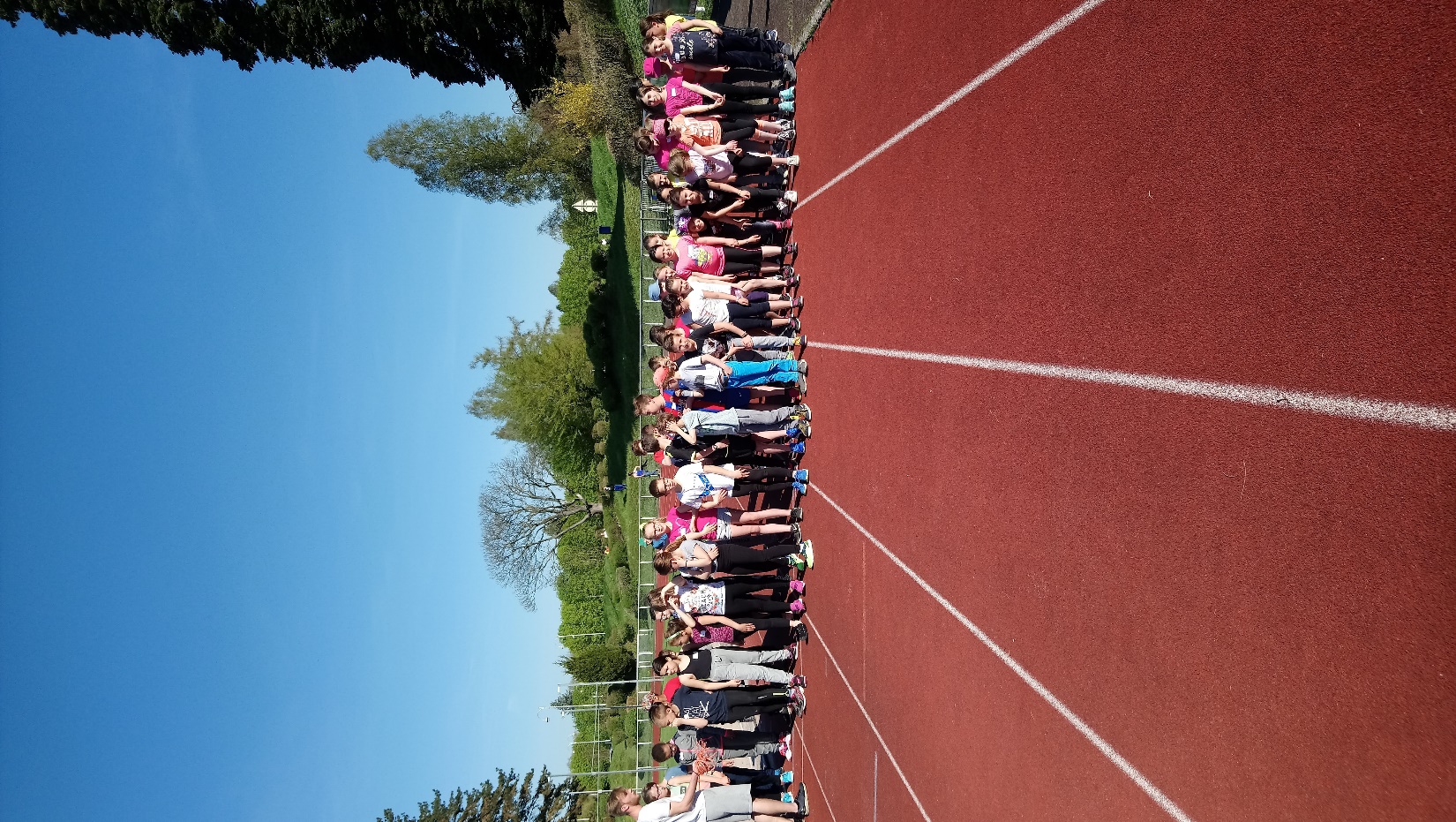 Le départ: 
beaucoup de stress
Cross de l’école Gohypré
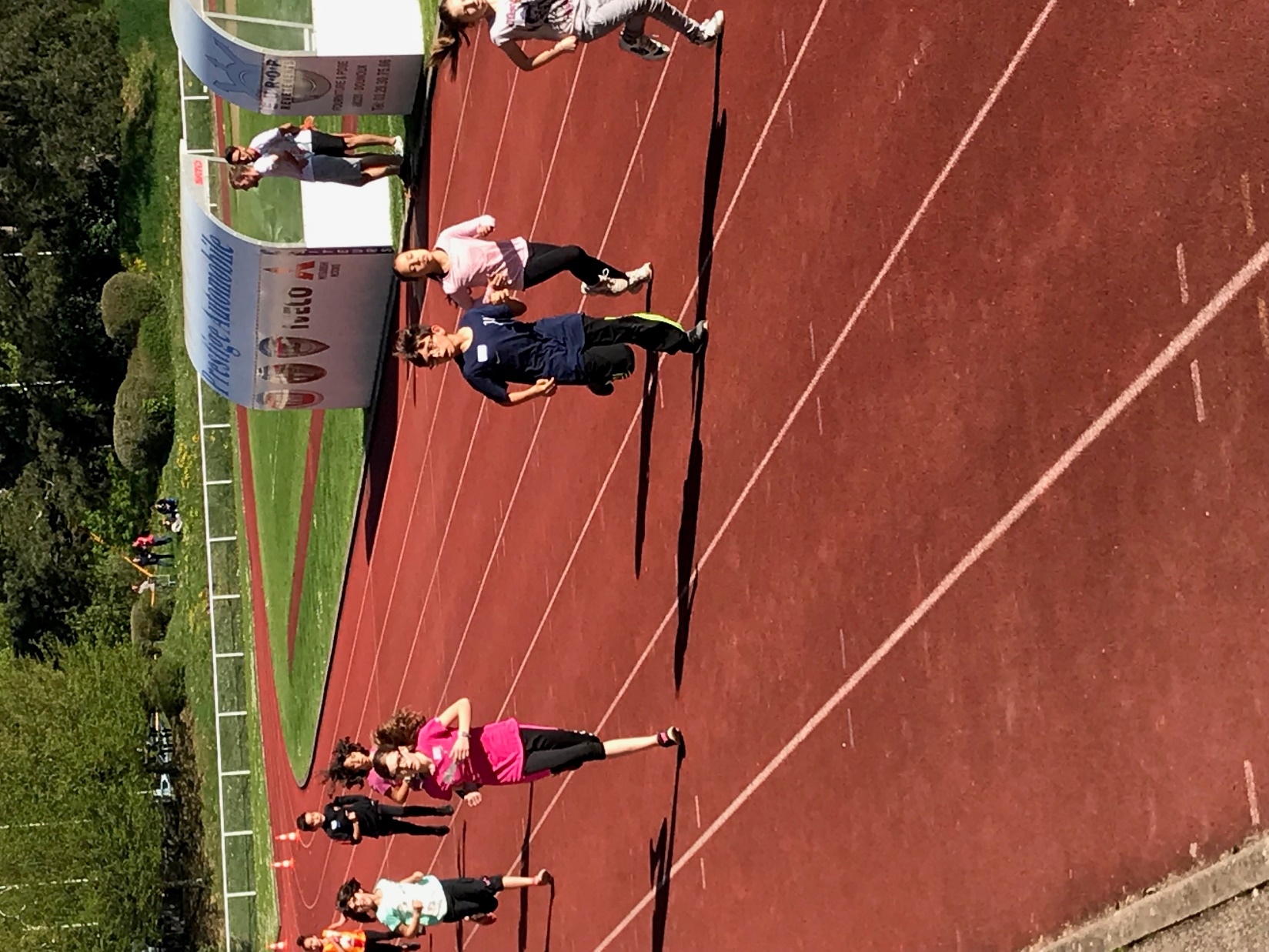 CM2     1500m
CM1      1200 m
CE2        1000m
CE1          900 m
CP            800 m
Maternelle 500 m
Cross de l’école Gohypré
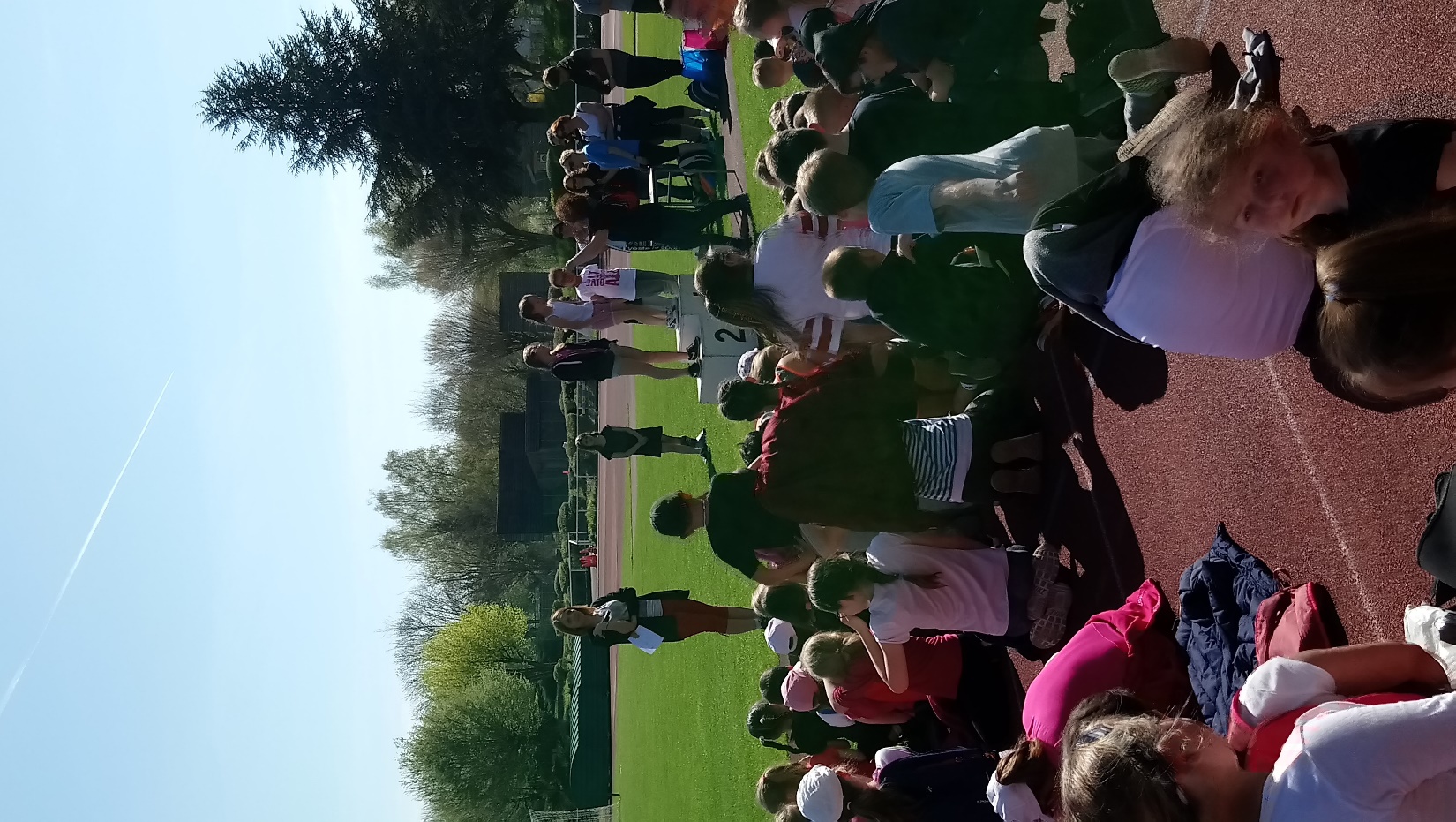 Une belle médaille pour les 3 premiers.
Un beau diplôme pour tous:
La semelle d’or
La semelle d’argent 
La semelle de bronze
Cross de l’école Gohypré
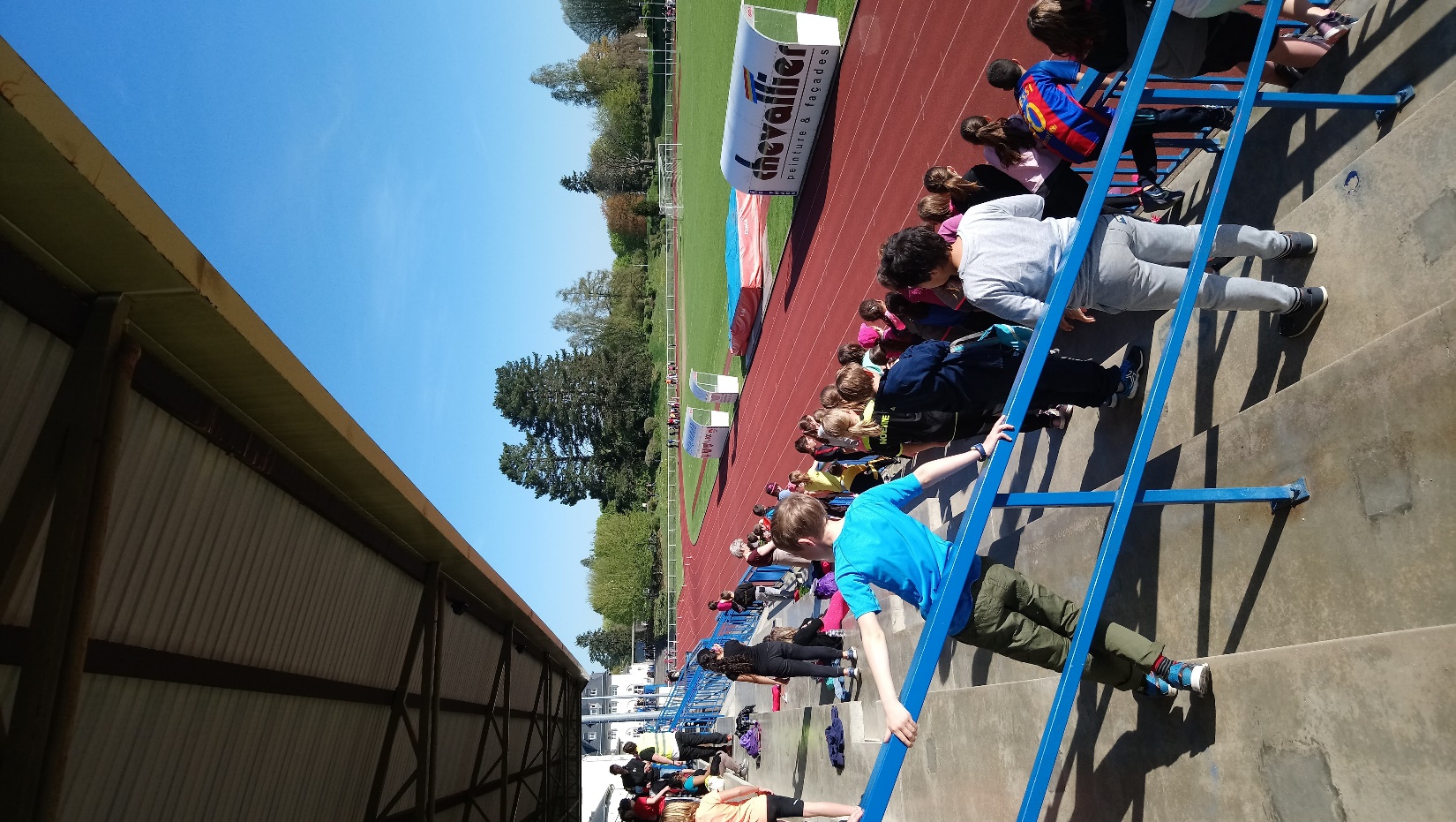 Des valeurs :
Participer
Se surpasser
encourager